Ocenjevanje 6. razred
Reševanje nalog s pomočjo učbenika
Pri reševanju nalog za ocenjevanje si POMAGAJTE Z UČBENIK STRAN 54 DO 65.
Reševanje na podoben način kot pri nalogah za ponavljanje.
Pišite čitljivo!
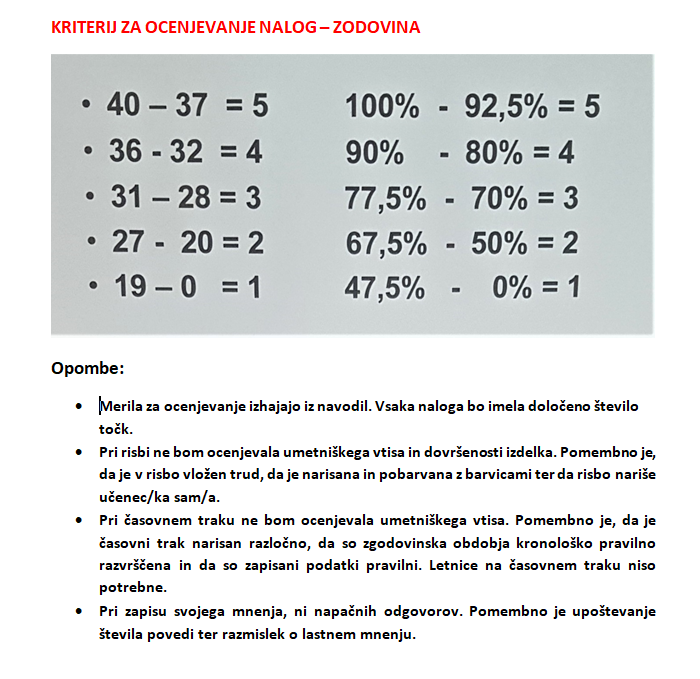 Kriterij ocenjevanja
NALOGE ZA OCENJEVANJE 6.docx
Dobro preberite navodila!
Risbe morajo biti narisane z BARVICAMI. Pomembno je, da narišete sami.
Vsaj 4 povedi – ne manj, lahko več.
Zapišite svoje mnenje – ni narobe kar napišete. Pomembno je, da dobro razmislite in v lepih povedih to zapišete.
KRONOLOŠKA RAZVRSTITEV pomeni časovna razvrstitev – od najstarejšega do najmlajšega.
SAMOSTOJNO DELO!
Samostojni izdelek -  kar boste reševali, risali in pisali morate narediti sami, ne s pomočjo koga drugega. Lahko pa si pomagate z UČBENIKOM.
Ne prepisujte od sošolcev! Če bojo odgovori, kjer morate opisati ali razložiti snov v več povedih, enaki, bom nalogo zavrnila.
Točnost oddaje rešenih nalog!
Čas za reševanje imate 1 teden.
Naloge vam bom objavila v četrtek, 14.5.
na SPLETNI STRANI OŠ PIVKA http://ospivka6.splet.arnes.si/category/predmeti/
REŠENE NALOGE MI MORATE POSLATI DO ČETRTKA, 21.5. do 22:00.
Pošljite mi jih na E-asistent ali na mail sara.abrahamsberg293@gmail.com
Če boste imeli težave, mi napišite takoj, ne 5 minut pred koncem oddaje nalog.
Če vam kaj ni jasno, me vprašajte.
Če vam katero navodilo pri nalogi ni jasno, mi napišite.